ГХК и риски для населения: отраслевой и региональный аспекты
Зам. директора ИБРАЭ РАН
И. И. Линге
31 июля 2015 г. 
г. Красноярск, ИЦАЭ Росатома
По концентрации ядерных объектов район размещения ГХК не является лидером и имеет потенциал развития
Концентрация ядерных технологий на крупных площадках – мировой тренд
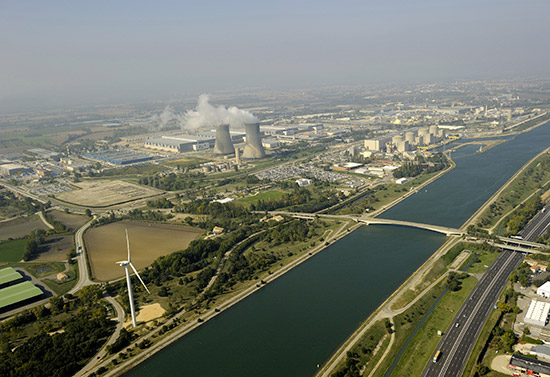 АЭС Tricastin  – 4 блока (915 МВт каждый, 3660 МВт всего) 
FBFC – завод по производству ТВЭЛ 
Eurodif – завод по обогащению урана
SOCATRI – обращение с ЯМ и РАО (очистка жидких стоков и подготовка к последующему захоронению) 
UDG – научно-исследовательский центр ядерных вооружений
2
Вопросы безопасности и устойчивости атомного кластера
ФГУП ГХК – усилиями руководства комбината, проектировщиков и строителей достигнуты рекордные показатели безопасности, получившие признание на мировом уровне.
НО РАО – миссия МАГАТЭ (1–5 июля 2013 г.) подтвердила соответствие критериям безопасности ПГЗ ЖРО при эксплуатации и дала рекомендации по разработке проекта закрытия и обоснованию постэксплуатационной безопасности. Рекомендации приняты к исполнению.
ПГЗ РАО – будет сооружаться с учетом всех требований безопасности МАГАТЭ ко всем стадиям жизненного цикла.
3
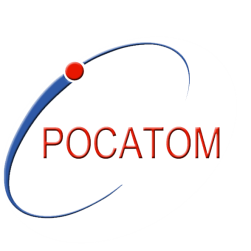 Третий национальный доклад Российской Федерации
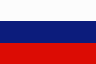 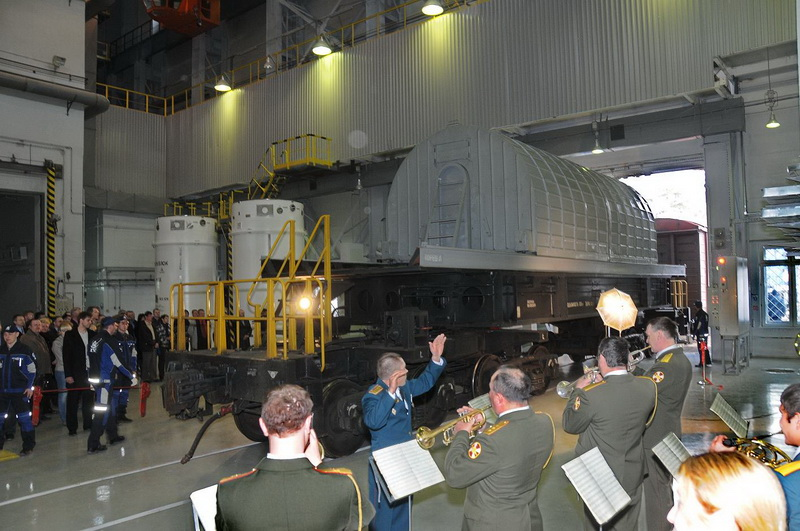 5 апреля 2012 года на ГХК прибыл первый эшелон с ОЯТ РБМК-1000 с Ленинградской АЭС.
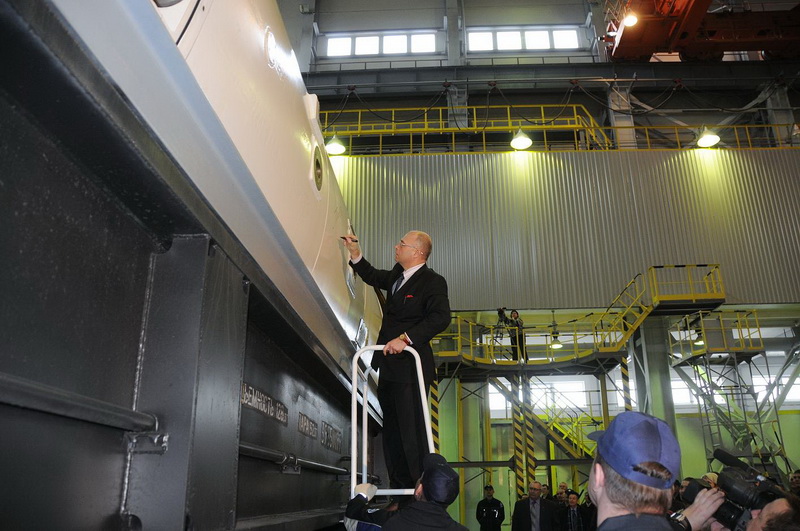 11 апреля 2012 года ампулы с пучками твэлов РБМК-1000 установлены на долговременное хранение в «сухом» хранилище.
4
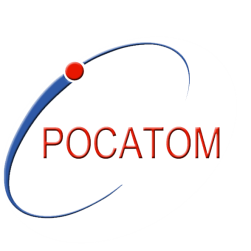 Четвертый национальный доклад Российской Федерации
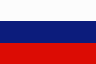 О выполнении обязательств, вытекающих из Объединенной конвенции о безопасности обращения с отработавшим топливоми о безопасности обращения с радиоактивными отходами
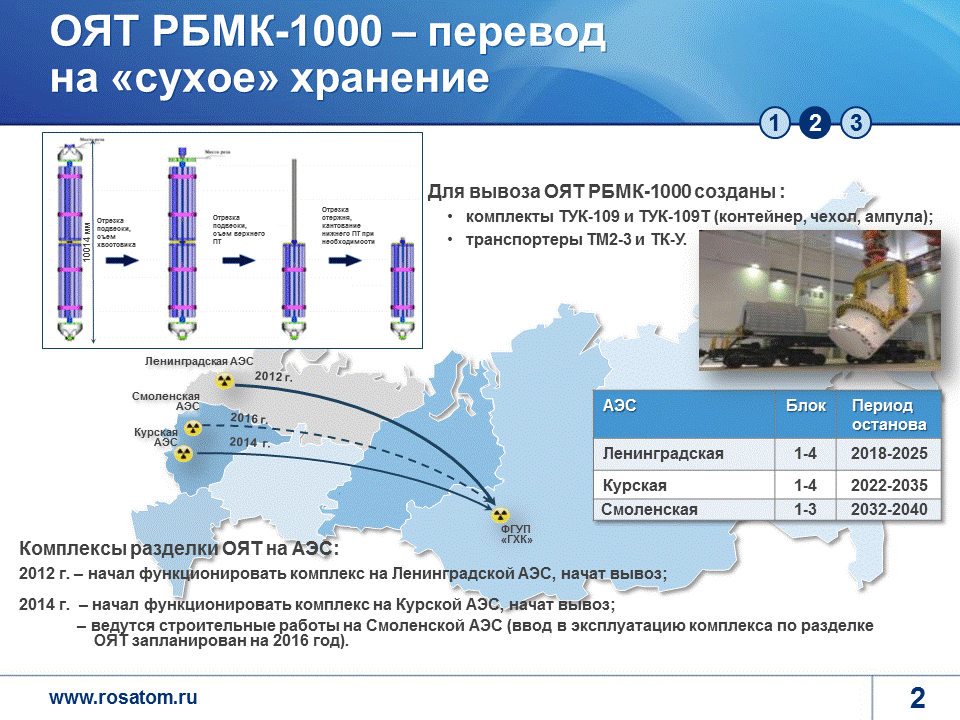 5
Экологические параметры деятельности атомного кластера улучшаются
6
Уровни радиоэкологического воздействия ФГУП «ГХК» и «НО РАО»
– степень воздействия (от высокой до очень низкой)
7
Этапы развития и радиоэкологического воздействия ГХК
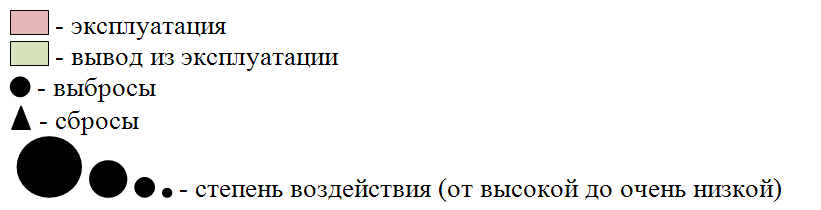 8
Относительно высокая степень воздействия в прошлом
Прежде всего это сбросы радиоактивных веществ в р. Енисей при эксплуатации прямоточных реакторов, которые привели к долгосрочному загрязнению поймы и русла реки.

Вынужденные технологические решения прошлого с современных позиций представляются недопустимыми.
9
Средняя годовая доза облучения сельского населения (рыбаки) зоны наблюдения ГХК от природных и техногенных источников, мЗв/год
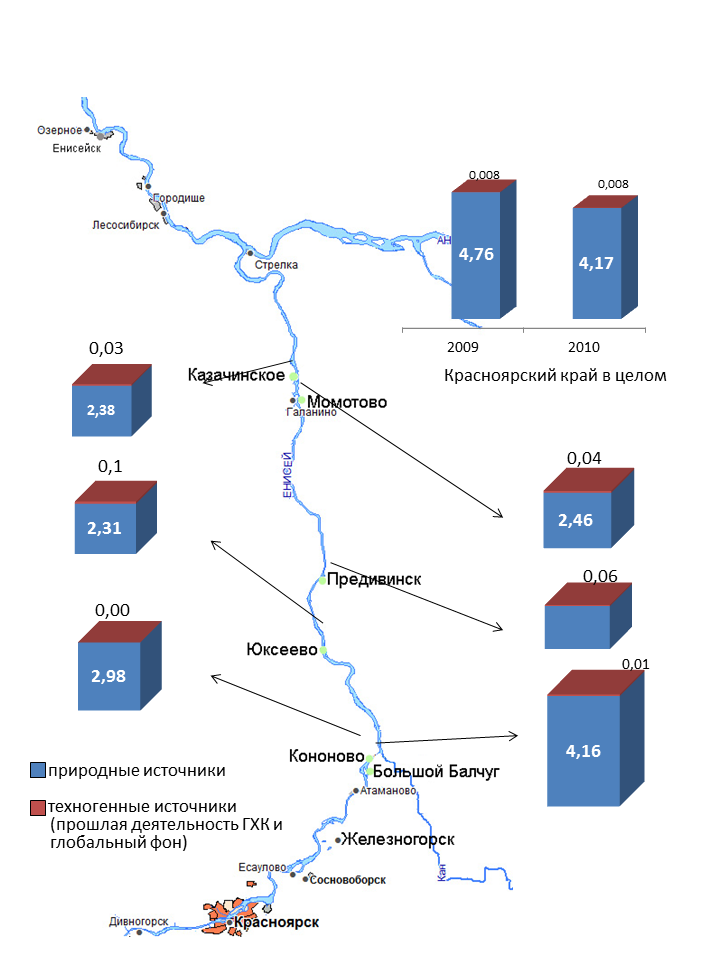 По результатам исследований ФГУЗ «Центр гигиены и эпидемиологии в Красноярском крае» в 2008–2010 гг.:
Ведущим фактором облучения являются природные источники. 
Техногенная составляющая дозы  находится в диапазоне 0,01– 0,1 мЗв/год, что в 10–100 раз ниже допустимого уровня (НРБ 99/2009) и природного фона.
0,01
2,18
10
Можно ли оценить опасность различных видов воздействий?
Способ оценки опасности техногенного воздействия радиационных и химических факторов окружающей среды для здоровья человека существует.
Это – методология анализа рискадля здоровья.
11
Методология анализа риска утвержденаи широко применяется
Онищенко Г.Г. , Новиков С.М., Рахманин Ю.А. и др. «Основы оценки риска для здоровья населения при воздействии химических веществ, загрязняющих окружающую среду», Москва, 2002 г.
Руководство по оценке риска для здоровья населения Р2.1.10.1920-04,  утверждено и введено в действие главным санитарным врачом Онищенко Г.Г. 5 марта 2004 г.
В 2011–2013 годах по инициативе руководства ГХК на основе данной методологии был реализован проект по оценкам рисков для Красноярского края.
Приняли участие: 
ведущие российские специалисты в области оценки и анализа химических рисков – сотрудников ГУ НИИ ЭЧ и ГОС им. А.Н.Сысина Минздрава России;
 специалисты регионального управления Роспотребнадзора                      по Красноярскому краю, ГБОУ ВПО КрасГМУ им. проф. В.Ф. Войно-Ясенецкого Минздрава России.
12
Область оцениваемых рисков
Риски, обусловленные химическим загрязнением окружающей среды (хим. канцерогены и «классические»  загрязняющие вещества): атмосферный воздух, питьевая вода, почва. 
Радиационные риски, связанные с текущей работой ГХК и проживанием на территории, загрязненной в результате его прошлой деятельности.
13
Исходные базы данных
Данные системы социально-гигиенического мониторинга Роспотребнадзора и государственной системы мониторинга Росгидромета за 2007–2011 гг. об уровнях химического загрязнения объектов окружающей среды: 
атмосферного воздуха – в 8 городах края;
питьевой воды и почвы – на 55 административных территориях. 
Данные многолетнего радиационного мониторинга долины р.Енисей, проводимого Росгидрометом и ГХК. 
Данные радиационно-гигиенических паспортов Красноярского края.
Результаты специальных исследований по оценке доз облучения населения, проживающего в долине р. Енисей, проведенных ФГУЗ «Центр гигиены и эпидемиологии в Красноярском крае». 
Результаты международного проекта RADSITE.
14
Структура средней годовой эффективной дозы облучения населения Красноярского края
Результаты радиационно-гигиенической паспортизациив Красноярском крае за 2011 год
– природные источники
– медицинские источники
– техногенный фон
– предприятия с ИИИ
Основной вклад в формирование дозы вносят природные источники излучения.
Доля техногенного облучения населения крайне мала.
15
* – Публикация 103 МКРЗ
Воздух: индивидуальный канцерогенный риск
Наибольший вклад в суммарный риск на территориях края  вносили: бензол, хром (VI), формальдегид и никель
Суммарные канцерогенные рискина территориях края
Вклады индивидуальных канцерогенных рисков в суммарный канцерогенный риск здоровью населения г. Красноярска
на всех анализируемых территориях настораживающий уровень канцерогенного риска  1,1х10-4- 1,0х10-3  
(Постоянный контроль.  Плановые мероприятия.)
16
Вода: индивидуальный канцерогенный риск
Наибольший вклад в суммарный риск на территориях края  вносили: 
мышьяк, алдрин и гептахлор
Суммарные канцерогенные рискина территориях края
Распределение территорий края по уровням канцерогенного риска от  потребления питьевой воды
17
Почва: индивидуальный канцерогенный риск
Наибольший вклад в суммарный риск на территориях края  вносили: мышьяк и свинец
Вклады индивидуальных канцерогенных рисков суммарный канцерогенный риск здоровью населения Партизанского района
Суммарные канцерогенные риски на территориях края
на всех территориях края  минимальный уровень 
канцерогенного риска  - менее 1х10-6
 (периодический контроль)
18
Сравнительная оценка влияния техногенной радиациии химического загрязнения атмосферного воздухана здоровье населения
Индивидуальные годовые радиационные и химические риски развития рака и риски смерти от воздействия «классических» веществ, загрязняющих воздух в г. Красноярске
19
Сводные результаты сравнительного анализа рисковдля здоровья населения Красноярского края
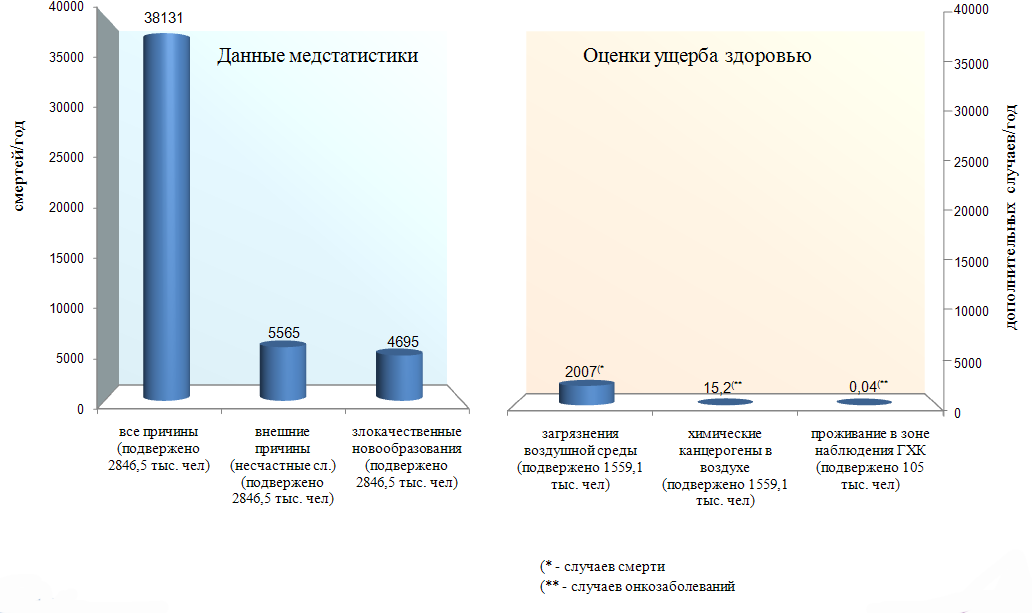 20
Представление результатов проекта
на Общественном совете Государственной корпорации по атомной энергии «Росатом» (05.06.14);
заинтересованным региональным органам в сфере управления качеством окружающей среды и здоровья населения (в Управление Роспотребнадзора по Красноярскому краю). Предусмотрено применение полученных данных для управления качеством окружающей среды и здоровья населения в Красноярском крае;
публикация результатов исследования в журнале «Радиация и риск» (опубликовано т.23, № 2, 2014), в журнале «Атомная энергия» (готовится к печати);
презентация результатов для общественности Красноярского края на региональном форуме в г. Красноярске 12–14 ноября 2014 г.
21
Оценка уровней риска
22
Ущербы здоровью: дополнительная смертность
Дополнительное число случаев смерти  в год от воздействия классических загрязнений атмосферного воздуха (на 100 тыс. населения)
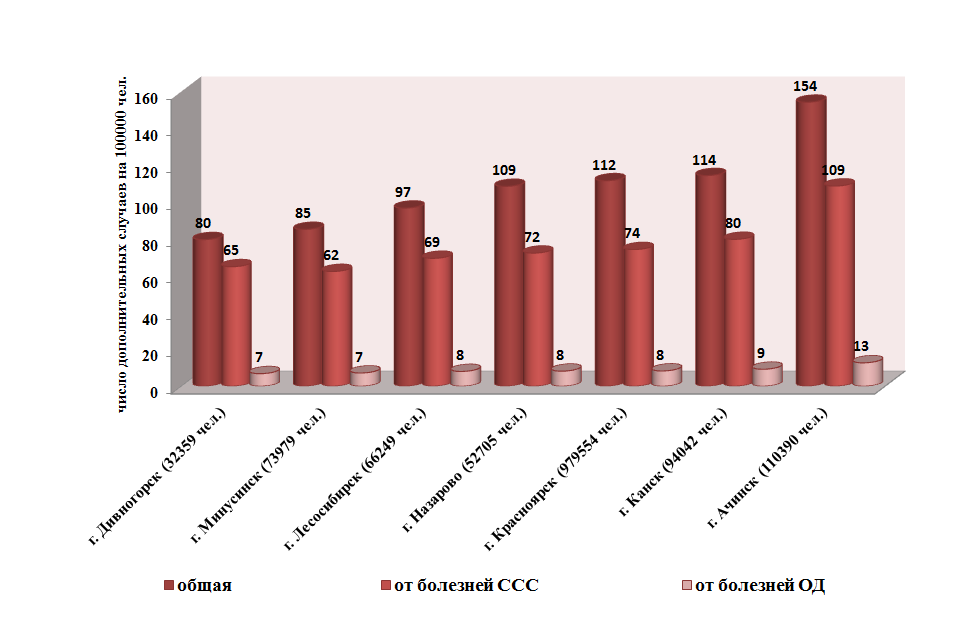 Вклады классических загрязнений атмосферного воздуха  в дополнительную общую смертность
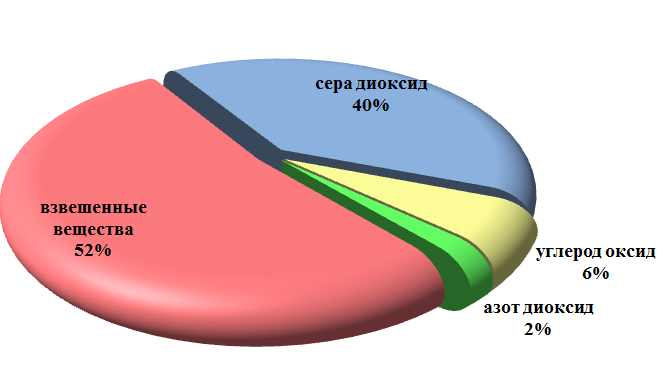 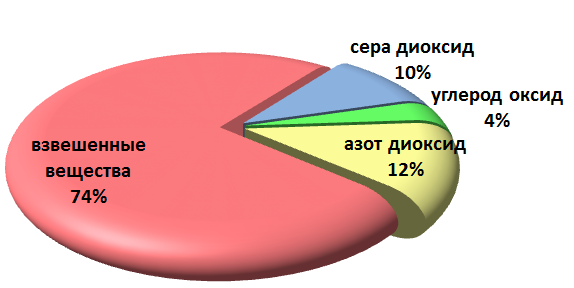 г. Красноярск
г. Дивногорск
23
Суммарный индивидуальный канцерогенный риск с учетом поступления из воды и почвы
Периодический контроль - 4% территорий края 
Постоянный контроль+ дополнительные мероприятия  - 18% территорий края 
Постоянный контроль+ плановые мероприятия – 78% территорий края
24
Суммарный индивидуальный канцерогенный рискс учетом поступления из воды, почвы и воздуха
Для территорий с максимальными уровнями суммарных канцерогенных рисков характерны наиболее высокие уровни средних многолетних показателей онкозаболеваемости населения
25
Популяционные канцерогенные риски
Суммарный популяционный риск
 воздух+вода+почва
26
Заключение
Уровни прошлого и существующего дополнительного радиационного воздействия не дают оснований для какой-либо настороженности в отношении рисков для здоровья населения Края.
Риски для здоровья, связанные с воздействием химически вредных веществ существенно выше. 
Большая часть проанализированных административных территорий Красноярского края находится в зоне рисков здоровью, превышающих приемлемые уровни для населения.
27